DOA BELAJAR
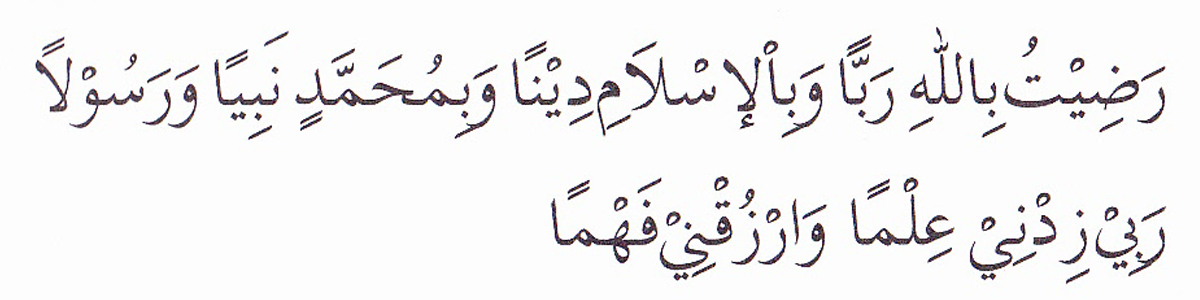 PEMBUKA BELAJAR
“Kami ridho Allah SWT sebagai Tuhanku, Islam sebagai agamaku, dan Nabi Muhammad sebagai Nabi dan Rasul, Ya Allah, tambahkanlah kepadaku ilmu dan berikanlah aku kefahaman”
MERANCANG SASARAN DAN STRATEGI ADVOKASI
MUHAMMAD KHOZIN, S.IP, MPA
Disampaikan pada Kuliah MK Komunikasi & Advokasi Kebijakan Publik
2021
SASARAN
Sasaran adalah Rumusan kondisi yang menggambarkan tercapainya tujuan, berupa hasil yang diperoleh dari pencapaian outcome program Advokasi
DALAM MERUMUSKAN SASARAN MOHON DIPERHAATIKAN 
	-  Kejelasan TARGET GORUP  yang akan di advokasi
	-  TUJUAN advokasi
SASARAN ADVOKASI
SASARAN ADVOKASI BIASANYA TERTUJU PADA KEBIJAKAN2 PUBLIK SEMATA (ATAU BAHKAN HANYA SATU KEBIJAKAN SAJA) DENGAN ASUMSI BAHWA PERUBAHAN YANG TERJADI PADA SATU KEBIJAKAN TERTENTU AKAN MEMBAWA DAMPAK POSITIF ATAU PALING TIDAK MENJADI TITIK AWAL DARI PERUBAHAN YANG LEBIH BESAR.
BERDASARKAN SASARAN YANG ADA MAKA DITENTUKAN STRATEGI /CARA APA YANG AKAN DITEMPUH
STRATEGI
ADALAH cara untuk mencapai target  pada tingkat teknis & operasional mauun yang bersifatr aktvitas
ADALAH suatu perencanaan penggunaan sumber daya dan kekuatan untuk mencapai suatu tujuan
STRATEGI + TAKTIK
MEMULAI DENGAN MELIHAT DIRI SENDIRI (MELIHAT KEDALAM)
SIAPA KITA INI?
APA POSISI KITA PADA ORGANISASI KITA?
SEBERAPA KUAT KITA?
APA SAJA KELEMAHAN YANG KITA MILIKI?
BAGAIMANA KITA DALAM MELIHAT YANG LAIN?
MASALAHNYA APA?
APA MASALAHNYA?
SITUASINYA SEKARANG BAGAIMANA?
BAGAIMANA KONDISI IDEALNYA?
FAKTANYA GIMANA?
ANALISIS 5 W + 1 H
Perangkat ini membantu kita untuk melakukan identifikasi masalah dan alasan kita melakukan advokasi serta bagaimana advokasi dilakukan.
ANALISIS SWOT
ANALISIS SMART
Structure
Content
TEORI HUKUM FRIEDMAN
Pada Level Strukturnya?
        Institusinya
Pada Level Content nya?
       Peraturan perundang-undangan yang berlaku 
Pada Level Culture nya?
       Sikap manusia (termasuk budaya hukum aparat 
           penegak hukumnya)
Culture
Konsep Strategi Advokasi (by Ari Yurino)
Rencana Tindak Lanjut
NEXT MEETING 
MENGOLAH DATA DAN MENGEMAS INFORMASI
PENUTUP BELAJAR
بِسْمِ اللَّهِ الرَّحْمَنِ الرَّحِيمِ

اَللَّهُمَّ أَرِنَا الْحَقَّ حَقًّا وَارْزُقْنَا اتِّـبَاعَه ُ وَأَرِنَا الْبَاطِلَ بَاطِلاً وَارْزُقْنَا اجْتِنَابَهُ


Ya Allah Tunjukkanlah kepada kami kebenaran sehinggga kami dapat mengikutinya, 
Dan tunjukkanlah kepada kami keburukan sehingga kami dapat menjauhinya.